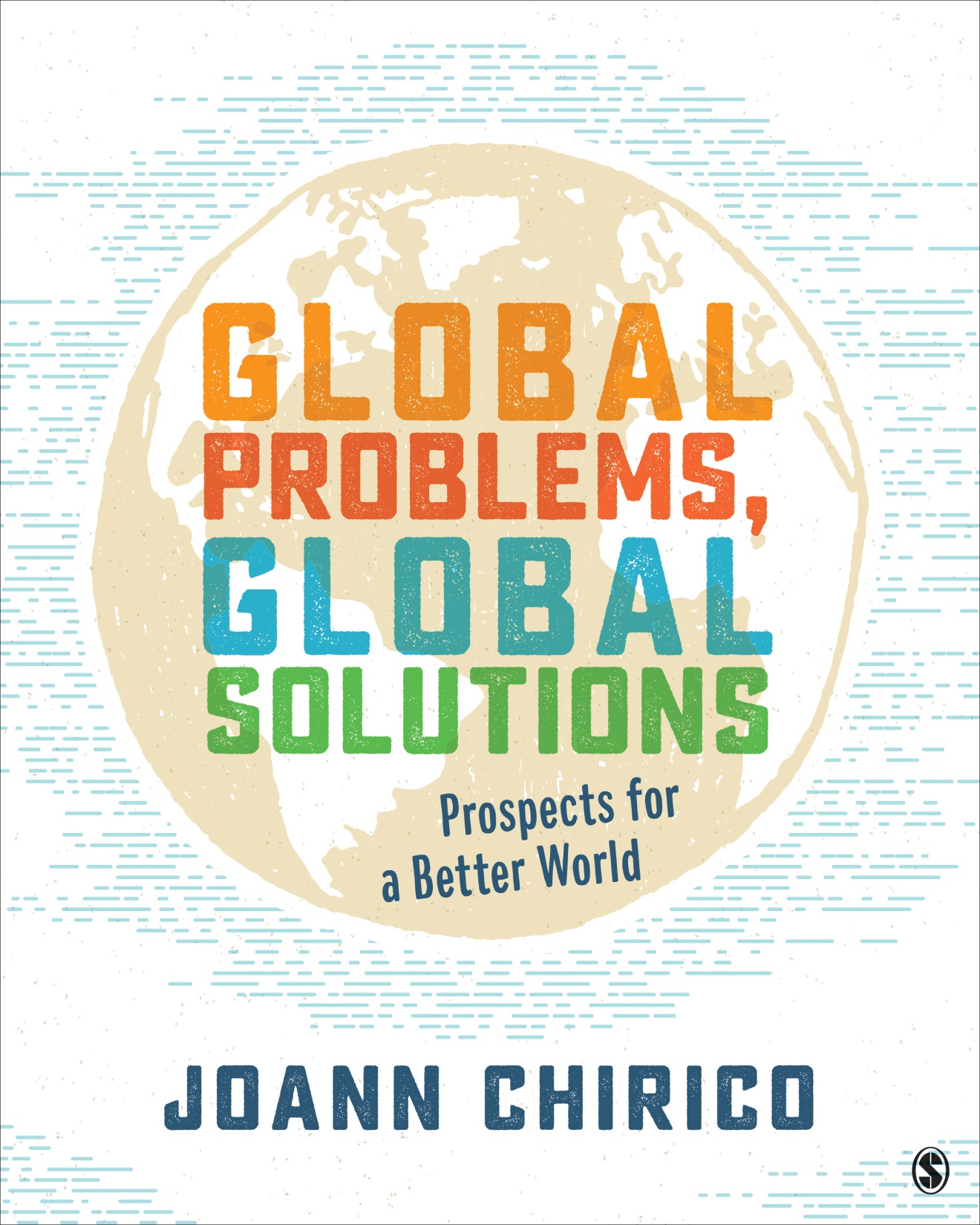 Chapter 2
Socio-Economic Fault Lines: Inequality, Poverty, and Development
Learning Objectives
2-1: Document the trends in inequality of income and wealth among and within the globe, regions and nations and among individuals 
2-2: Evaluate the consequences of inequality and poverty for people’s life chances
2-3: Understand how globalization, historical, environmental, cultural, and geographic factors contribute to uneven development and inequality among countries
JoAnn Chirico, Global Problems, Global Solutions, 1e
SAGE Publishing, 2019
3
Learning Objectives
2-4: Distinguish developing from developed countries and know the basis on which they are classified
2-5: Understand the relationship between labor force participation in economic sectors and human development
2-6: Propose actions that international governmental organizations, the private sector, non-governmental organizations, and states can take to improve people’s life chances
JoAnn Chirico, Global Problems, Global Solutions, 1e
SAGE Publishing, 2019
4
How Well Does the Global Economy Function?
We can evaluate an institution by how well it fulfills its primary functions
An economy should procure, produce, and distribute adequate means of survival for the people dependent on it
The relative position of individuals within societies impacts life chances
JoAnn Chirico, Global Problems, Global Solutions, 1e
SAGE Publishing, 2019
5
[Speaker Notes: Instructor Note: Ask students in what ways the global economy is failing many people in the world. Why are opportunities to achieve not randomly distributed?]
Understanding Inequality
Income inequality among regions
While there is sufficient income to give everyone sufficient life chances, inequality of life chances is high
Growth has been uneven, while a few regions are converging with higher income countries, many are relatively stagnant or have declined
GNI per capita of low income countries is only about one-sixtieth of high income countries
JoAnn Chirico, Global Problems, Global Solutions, 1e
SAGE Publishing, 2019
6
Understanding Inequality
Wealth inequality among regions
Whereas income is an amount received over a period of time, wealth is the net assets, both financial and nonfinancial, minus debt
Wealth inequalities are greater than income inequalities
The more wealth in a region or country, the more it can invest in its people
In many countries, inequality is increasing to extreme levels
JoAnn Chirico, Global Problems, Global Solutions, 1e
SAGE Publishing, 2019
7
Understanding Inequality
Inequality of income within countries
Within rich societies, the main reason for the increase in inequality is the explosive growth in income
Super-managers are at the top of the pyramid 
Productivity drives growth but productivity and worker compensation do not necessarily grow together
For example, China’s rapid growth was accompanied by rapid increase in inequality
JoAnn Chirico, Global Problems, Global Solutions, 1e
SAGE Publishing, 2019
8
[Speaker Notes: Instructor Notes: Ask students to define “super-managers.”]
Impacts of Global Poverty and Inequality
UN Development Programme: measures and tracks indicators on which the quality of life and life chances depend
Foundation of life chances: good health, education, food, shelter, wealth, and income
Conditions that support the foundation: security, equality, a healthy environment, and a vibrant social and political community
These form the human development index
JoAnn Chirico, Global Problems, Global Solutions, 1e
SAGE Publishing, 2019
9
Quality of Life Along Levels of Development
The bottom of the pyramid
BoP: “the forgotten, the unorganized, but the indispensable units of economic power” (Franklin Roosevelt, 1932) 
Referred to bankrupt farmers and workers at the bottom of the pyramid in the United States
Many politicians of the period proposed “top down” economic plans
JoAnn Chirico, Global Problems, Global Solutions, 1e
SAGE Publishing, 2019
10
Quality of Life Along Levels of Development
Roosevelt wanted to help the “little fellow” as much as possible
There is still a BoP in the United States
JoAnn Chirico, Global Problems, Global Solutions, 1e
SAGE Publishing, 2019
11
Origins of Contemporary Inequality Among Nations
Prior to the industrial revolution, all societies were poor
Aside from a small elite class, there was not a great deal of difference in how people lived within societies
There are three sectors of economic activity
Primary (agricultural)
Secondary (manufacturing)
Tertiary (service)
JoAnn Chirico, Global Problems, Global Solutions, 1e
SAGE Publishing, 2019
12
[Speaker Notes: Instructor Note: Ask students to provide an occupational example for each sector.]
Origins of Contemporary Inequality Among Nations
There is a general argument that people are poor because they are lazy
These arguments are broadly false as is evident in examining “the bottom of the pyramid”
People in countries with low levels of development often work harder than people in wealthy societies, but they work for less money
JoAnn Chirico, Global Problems, Global Solutions, 1e
SAGE Publishing, 2019
13
[Speaker Notes: Instructor Note: Ask students what they would tell someone who asserts poor people are disadvantaged due to laziness.]
Origins of Contemporary Inequality Among Nations
What people are paid for their work varies by the distribution of jobs in the occupational structure of the society
JoAnn Chirico, Global Problems, Global Solutions, 1e
SAGE Publishing, 2019
14
[Speaker Notes: Instructor Note: Ask students what they would tell someone who asserts poor people are disadvantaged due to laziness.]
Factors Influencing Varying Levels of Development
Extractive institutions and inequality
Extractive institutions neither supported long term development nor disappeared with the end of colonization
In contrast, North America developed inclusive (direct rule) institutions
The type of institution a society developed made the biggest difference with respect to industrialization
JoAnn Chirico, Global Problems, Global Solutions, 1e
SAGE Publishing, 2019
15
Factors Influencing Varying Levels of Development
Diversity and conflict
While many rich countries welcome diversity as a source of creativity, diversity can inhibit many developing countries
For example, colonizers imposed Christianity and Islam upon indigenous religions, creating religious fault lines
JoAnn Chirico, Global Problems, Global Solutions, 1e
SAGE Publishing, 2019
16
Factors Influencing Varying Levels of Development
Diversity in these societies weakened rather than strengthened development
Intra-social violence across ideological lines during the Cold War ravaged populations
JoAnn Chirico, Global Problems, Global Solutions, 1e
SAGE Publishing, 2019
17
Factors Influencing Varying Levels of Development
Corruption
Endemic to inequality and underdevelopment
Poorest societies are the most corrupt
Excludes poor people from public services 
Corrodes public trust and undermines the rule of the law
Bribery is a common form of corruption
Kleptocracy is not limited to the developing world
JoAnn Chirico, Global Problems, Global Solutions, 1e
SAGE Publishing, 2019
18
[Speaker Notes: Instructor Note: Ask students to define kleptocracy.]
Factors Influencing Varying Levels of Development
The resource curse
Ironically, many countries that are rich in a resource such as oil or precious metals are poor
While being resource rich should be a boon to growth, it can also inhibit growth
One way this happens is through the “Dutch disease”
JoAnn Chirico, Global Problems, Global Solutions, 1e
SAGE Publishing, 2019
19
[Speaker Notes: Instructor Note: Ask students to define the “Dutch disease”]
Factors Influencing Varying Levels of Development
Resources are not always a curse
This depends on human agency
It also depends on the governance structure and how the benefits from the resources are used
JoAnn Chirico, Global Problems, Global Solutions, 1e
SAGE Publishing, 2019
20
[Speaker Notes: Instructor Note: Ask students to define the “Dutch disease”]
Factors Influencing Varying Levels of Development
Climate change
Climate change and pollution bear a cost to societies
Costs include: adapting agriculture, preventing and treating increases in vector-borne diseases, and harm to trade and fisheries
JoAnn Chirico, Global Problems, Global Solutions, 1e
SAGE Publishing, 2019
21
Factors Influencing Varying Levels of Development
Climate change also contributes to violent conflict
Drought and food insecurity
Terrorist groups take advantage of drought conditions to control water supplies or to lure recruits
JoAnn Chirico, Global Problems, Global Solutions, 1e
SAGE Publishing, 2019
22
Factors Influencing Varying Levels of Development
The global economy
Participating in the global economy is essential for lifting countries out of poverty
Openness to global economy as measured by the percentage of GDP accounted for by imports and exports is positively related to human development
JoAnn Chirico, Global Problems, Global Solutions, 1e
SAGE Publishing, 2019
23
Factors Influencing Varying Levels of Development
Munch (2016) found that urbanization forces specialization and integration
Government expenditures on public goods such as education and healthcare enhance human development
JoAnn Chirico, Global Problems, Global Solutions, 1e
SAGE Publishing, 2019
24
Varying Pathways to Development
Societies exist across the continuum of development
Developed countries diverged at the time of the Industrial Revolution
Others “took off” and are slowly growing
Not all of the most advanced countries took the “Western” route, yet they advanced and took place among the wealthiest societies
Other countries showed rapid development yet stalled
JoAnn Chirico, Global Problems, Global Solutions, 1e
SAGE Publishing, 2019
25
Varying Pathways to Development
Slow growth or income traps?
The explosion of growth in the 2000s lifted many countries and people out of poverty and into low income status
From 2001 to 2011, the poverty class shrank by 669 million people
Growth rates averaging about 6% a year in a few developing societies pushed people over the poverty threshold into low income
Although there has been mobility, most has been from poor to low income
JoAnn Chirico, Global Problems, Global Solutions, 1e
SAGE Publishing, 2019
26
Varying Pathways to Development
Slow growth or income traps?
There is no clear definition of a “middle income trap”
Using the term “trap” is misleading as countries can and do move up income levels
Some move more rapidly and some more slowly
Moving from middle to upper income is progressing more slowly since 1980 than it did from 1950–1980
JoAnn Chirico, Global Problems, Global Solutions, 1e
SAGE Publishing, 2019
27
Fighting Poverty and Inequality
No one-size-fits-all answer to any global problem
Providing people with equal life chances is increasingly recognized as a human right
This does not guarantee or mean equal results
It requires addressing the needs of the poor
Programs and policies to spur development and combat inequality must build an infrastructure for inclusive and sustainable growth
JoAnn Chirico, Global Problems, Global Solutions, 1e
SAGE Publishing, 2019
28
Fighting Poverty and Inequality
National governments play an important role in reducing inequality and poverty
Social welfare programs cover few of the poorest people in the poorest nations
Economic growth is not the best measure of the health of the global nor a domestic economy
Economic growth needs to target incomes at the bottom of the pyramid
JoAnn Chirico, Global Problems, Global Solutions, 1e
SAGE Publishing, 2019
29
Fighting Poverty and Inequality
Ensuring equal access to the tools of success is important for social justice and development
Recognizing the value of unpaid work could be a critical step in reducing poverty
Household production has a slight correlation to income
Education is key
Competing in a global economy requires skills and knowledge
Lifelong learning and skill training need to be available to all people
JoAnn Chirico, Global Problems, Global Solutions, 1e
SAGE Publishing, 2019
30
Fighting Poverty and Inequality
Intergovernmental and Non-governmental Aid Organizations
Third world debt has crippled many nations
Some as result of kleptocracy or crony capitalism
Foreign aid has a mixed record of success
Puts more money into poverty reduction efforts
Comes with conditionality
Transparency
Fragmentation
Selectivity
JoAnn Chirico, Global Problems, Global Solutions, 1e
SAGE Publishing, 2019
31
Fighting Poverty and Inequality
The private sector: secure financial services: microfinance
The poor do not have access to the same financial services as middle or upper class
Not everyone needs thousands of dollars to start a successful business
While most consider the poor too risky to offer loans to them, microlenders have a repayment rate close to 99%
Microloans range from about US$100–1500
JoAnn Chirico, Global Problems, Global Solutions, 1e
SAGE Publishing, 2019
32
Fighting Poverty and Inequality
The private sector: patient capitalism
Investment strategy developed by Jacqueline Novogratz
Founded the Acumen Fund in 2001 on the conviction that investing in worthwhile projects was better than fast cash that produced no value
She looks for investments that will make a profit and contribute social value to communities
Investments range from about US$ 300,000 to 2.5 million
JoAnn Chirico, Global Problems, Global Solutions, 1e
SAGE Publishing, 2019
33
Fighting Poverty and Inequality
Closing the gap through fair trade
Global trade has lifted many people out of poverty
Trade can bring societies into the global economy
Free trade is not always fair trade
The Fair Trade movement is essential for developing societies to thrive
The principles of fair trade are inclusive in ensuring all potential effects of trade are addressed
JoAnn Chirico, Global Problems, Global Solutions, 1e
SAGE Publishing, 2019
34
Summary
Inequality limits people’s capacity to fulfill their life chances
The consequences of inequality harm the entire society
The roots of inequalities go back hundreds of years but can be significantly mitigated by reforms 
Fighting poverty and inequality depends on advances in other problems
For example, climate change, discrimination, and access to healthcare
JoAnn Chirico, Global Problems, Global Solutions, 1e
SAGE Publishing, 2019
35